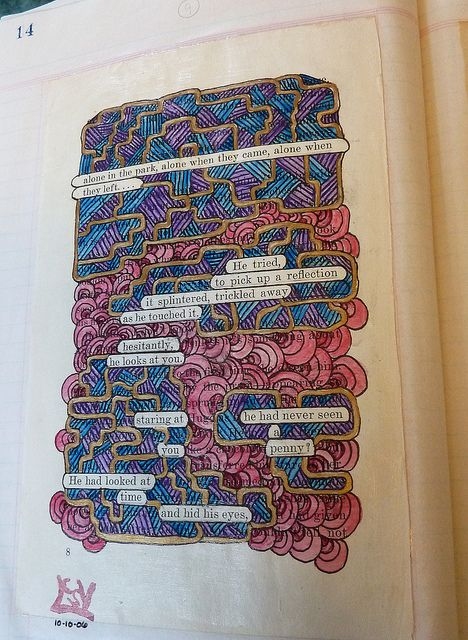 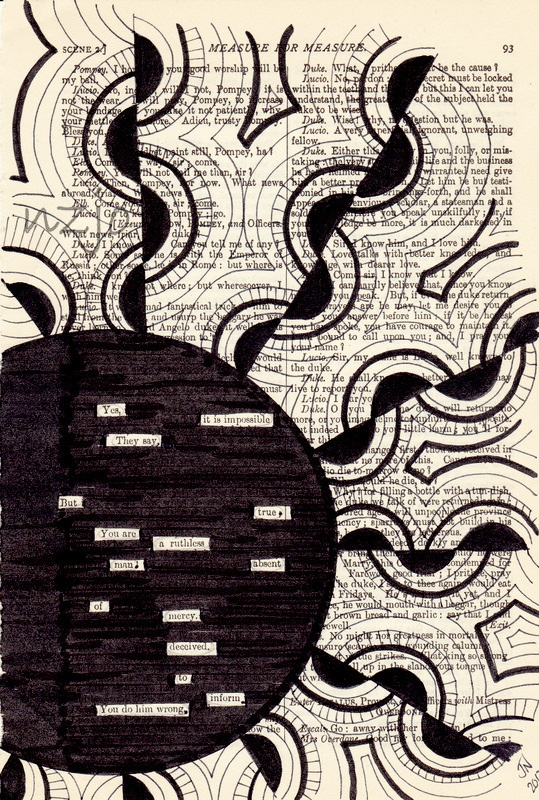 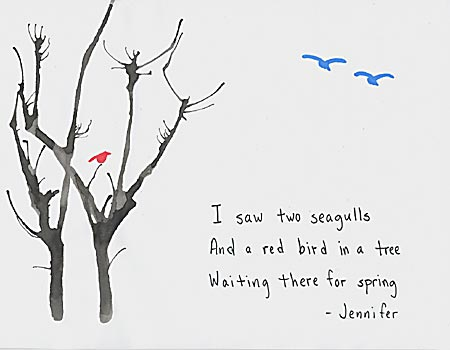 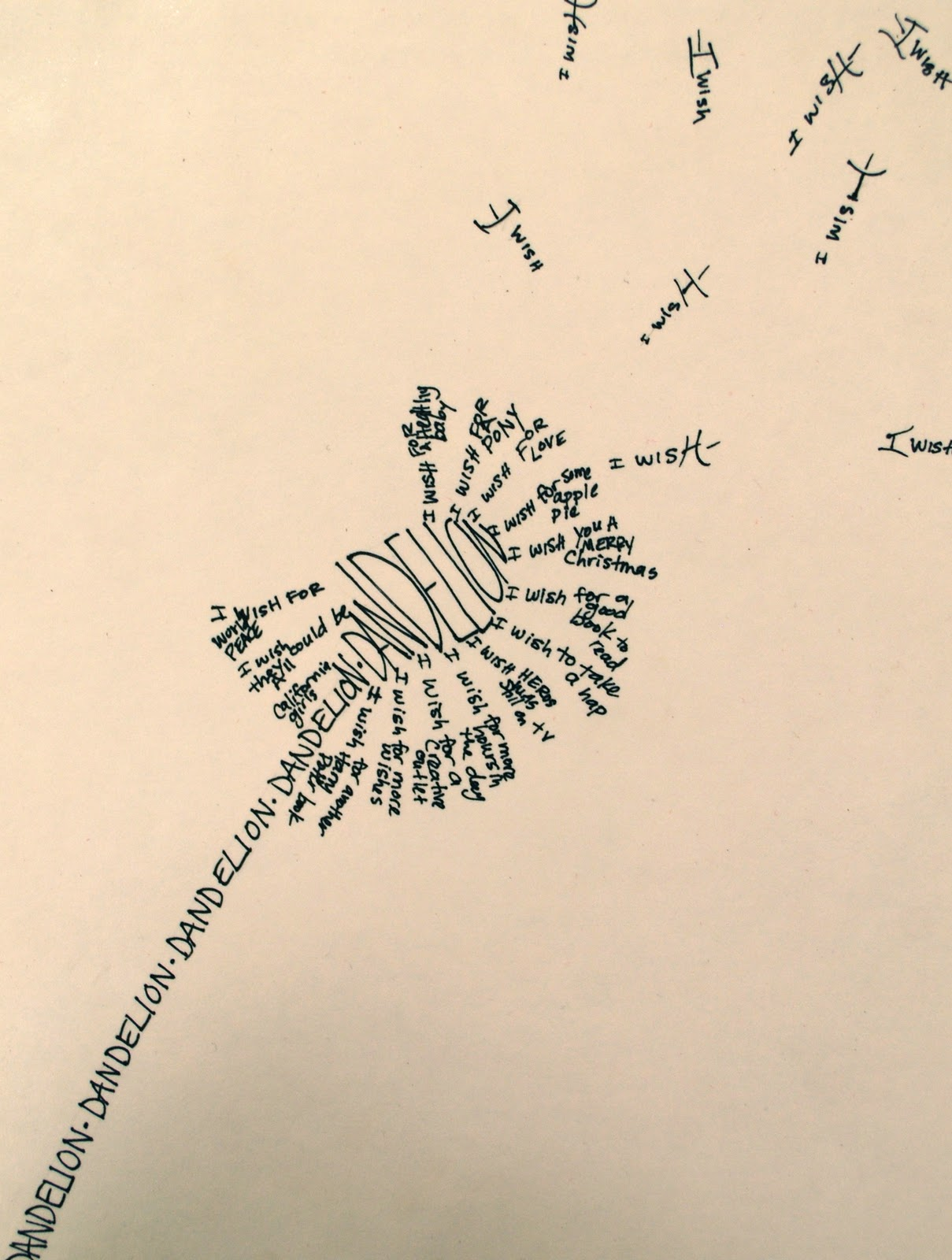 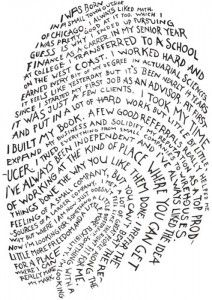 Poetry Elective
What Is Poetry?
It can rhyme, but does not have to.
It can be long or short, and different structures/shapes.
It creates images in your mind—the five senses.
It has rhythm, deep feelings, imagination.
It can be about ANYTHING!
Poetry has moods. It can be funny, sad, scary, etc..
Poetry can teach a lesson about life. 
Poetry has few rules!
We will explore the following poetry types:
Haiku
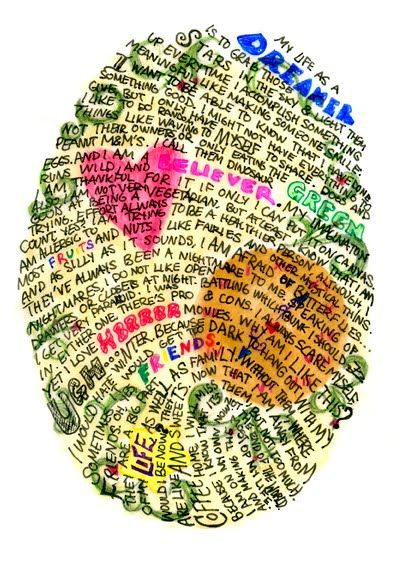 Fingerprint Poetry
Concrete or Shape Poem
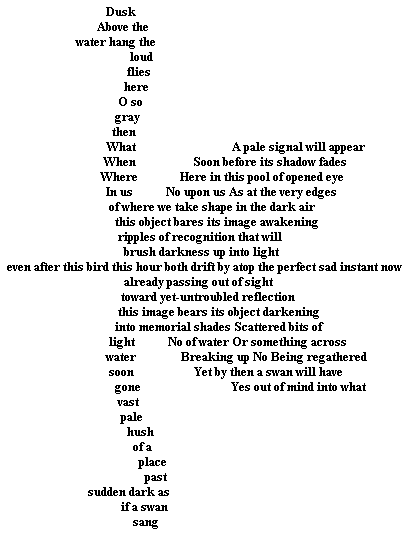 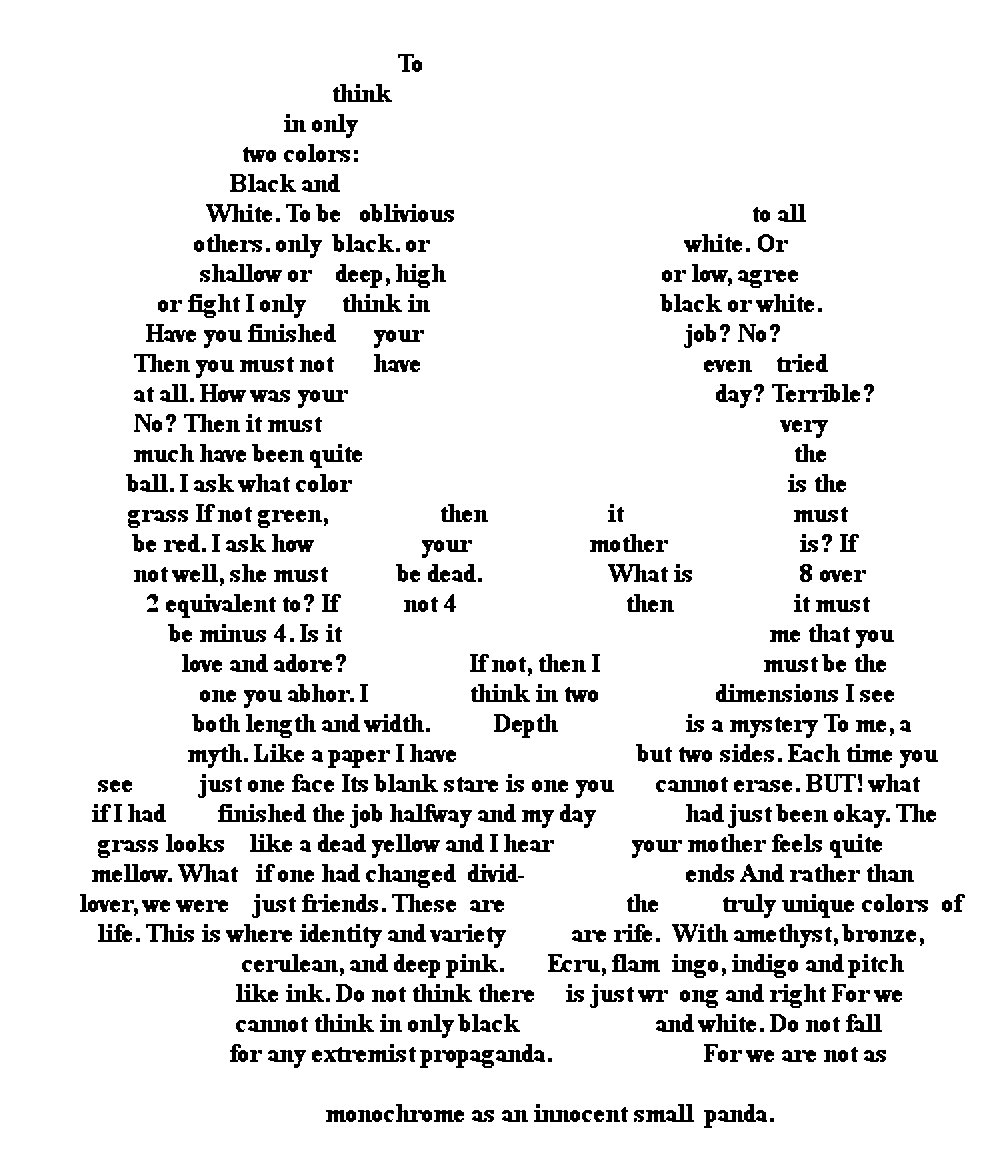 Acrostic Poems
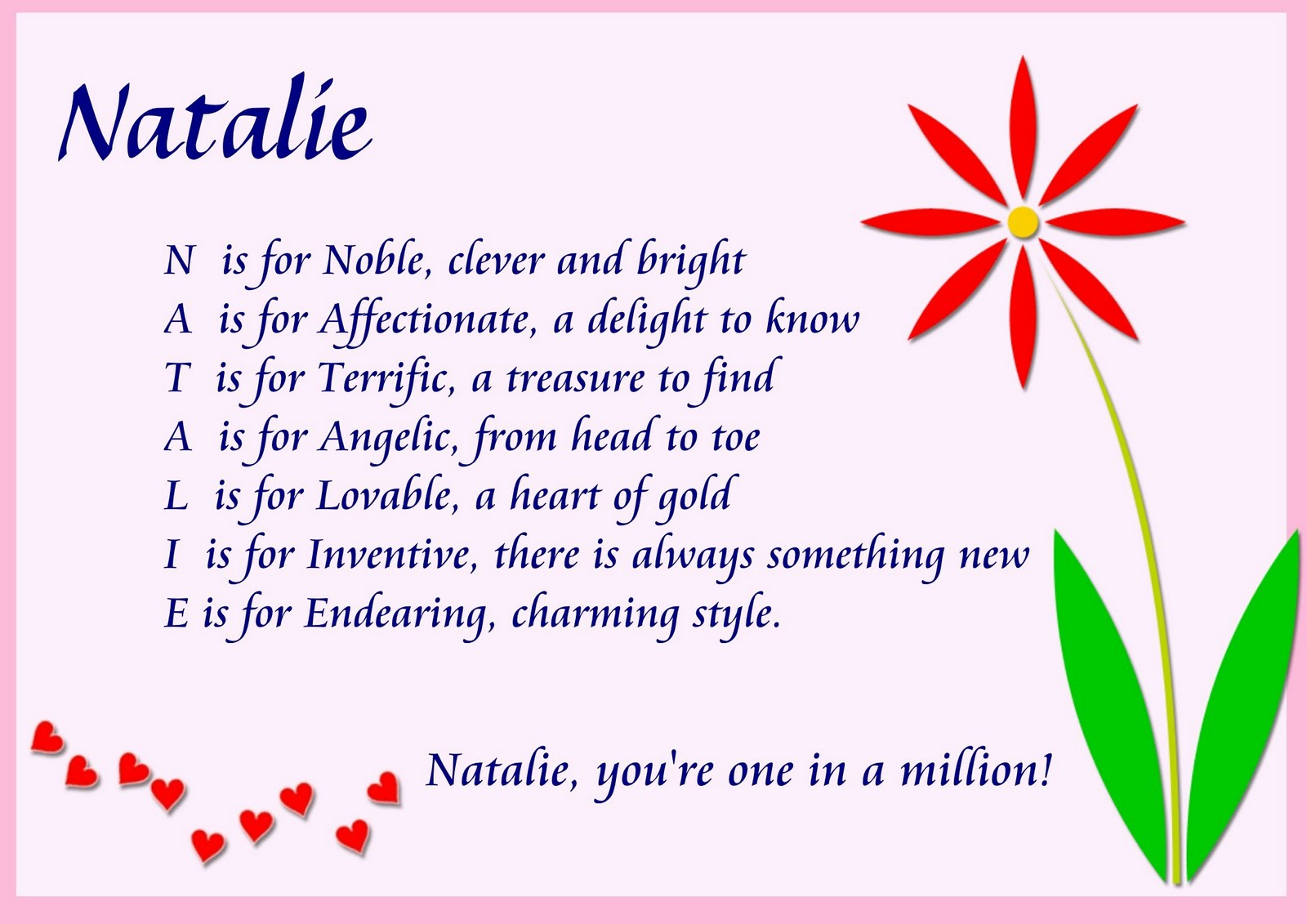 We will also be exploring…
Limericks
Cinquains
Tyburns
Free Verse
Riddle Poem
In the end you will create a portfolio of your poetry.